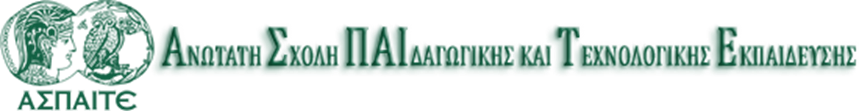 ΜΑΘΗΜΑ: Οργάνωση, Διοίκηση και Κοινωνιολογία της Εκπαίδευσης
Αντώνης Παπαοικονόμου, PhD
Τμήμα Πολιτικών Επιστημών ΑΠΘ
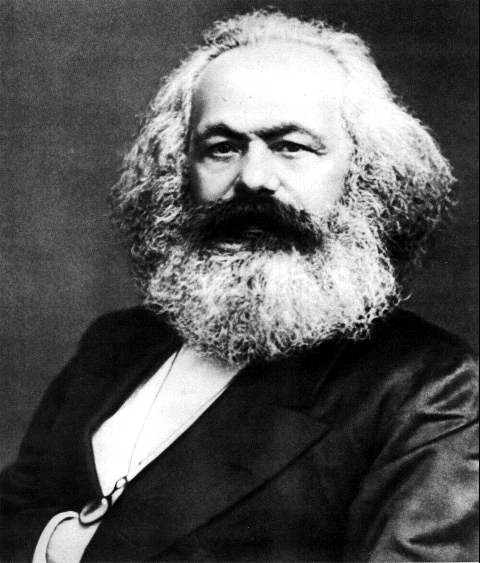 ΚΑΡΛ ΜΑΡΞ (1818-1883)
Ενδιαφέρθηκε ιδιαίτερα για τις κοινωνικές μεταβολές κατά τη βιομηχανική επανάσταση.
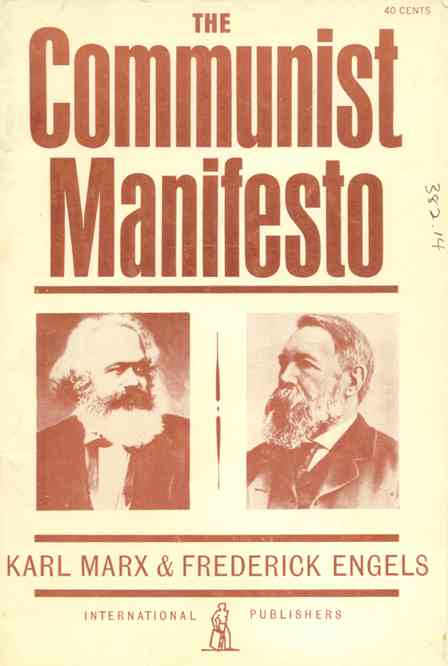 ΚΑΡΛ ΜΑΡΞ – Βασικές θέσεις
ΚΑΠΙΤΑΛΙΣΜΟΣ:
   ο τρόπος παραγωγής,
 η οικονομική οργάνωση                   που   στηρίζεται στην ατομική ιδιοκτησία των  μέσων παραγωγής
 και επιδιώκει το μέγιστο δυνατό κέρδος.
Οι κοινωνικές επιστήμες θα πρέπει να στοχεύουν στην αλλαγή του κόσμου και όχι μόνο στη μελέτη του.
Καπιταλισμός:
Οι εργάτες (μη ιδιοκτήτες μέσων παραγωγής), μισθώνουν την εργασία τους στους καπιταλιστές
Τα μέσα παραγωγής (εργαλεία,  μηχανήματα, οικοδομήματα-εργοστάσια, γη,                πρώτες ύλες και                         εργατική δύναμη) ελέγχονται                         από τους                          καπιταλιστές
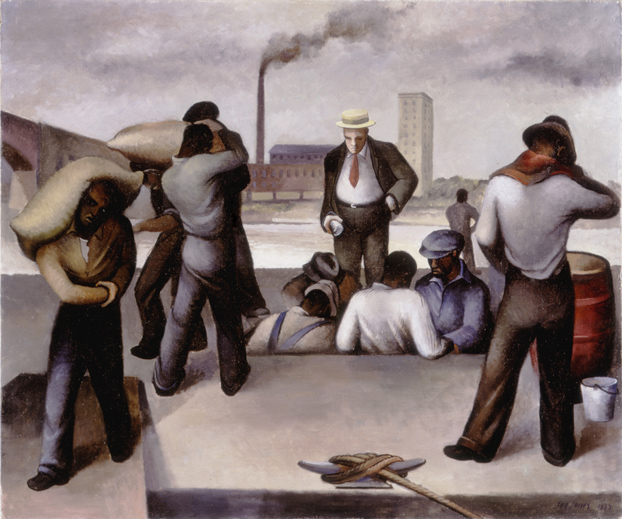 Σαν αποτέλεσμα, ελέγχονται και τα προϊόντα (εμπορεύματα) που παράγονται από τη μίσθωση των εργατών
…τα οποία διοχετεύονται στην αγορά και τους αποφέρουν «κέρδος»

…και όλα αποτελούν «κεφάλαιο», δηλαδή, ατομική ιδιοκτησία των κεφαλαιοκρατών
Γι’ αυτό, οι καπιταλιστές κεφαλαιοκράτες είναι η κυρίαρχη κοινωνική τάξη στη βιομηχανική κοινωνία
Τρόπος παραγωγής: ο τρόπος με τον οποίο οι άνθρωποι παράγουν τα προϊόντα που τους είναι απαραίτητα (τροφή, ένδυση κλπ). Κάθε τρόπος παραγωγής χαρακτηρίζεται από:
Τις παραγωγικές δυνάμεις                                 (μέσα παραγωγής + εργατική δύναμη)           

             η βάση και 	       	το εποικοδόμημα
Τις παραγωγικές σχέσεις                                  (σχέσεις που δημιουργούνται ανάμεσα στους ανθρώπους κατά την παραγωγική διαδικασία)
Η βάση και το εποικοδόμημα
Στον καπιταλιστικό τρόπο παραγωγής η οικονομική (υλική) βάση εκφράζεται από τις παραγωγικές σχέσεις των καπιταλιστών και των εργατών

Το κράτος αποτελεί όργανο των καπιταλιστών
Ο εκάστοτε τρόπος παραγωγής (η οικονομική βάση) καθορίζει τις κοινωνικές, πολιτικές και πνευματικές διαδικασίες της κοινωνίας (εποικοδόμημα)
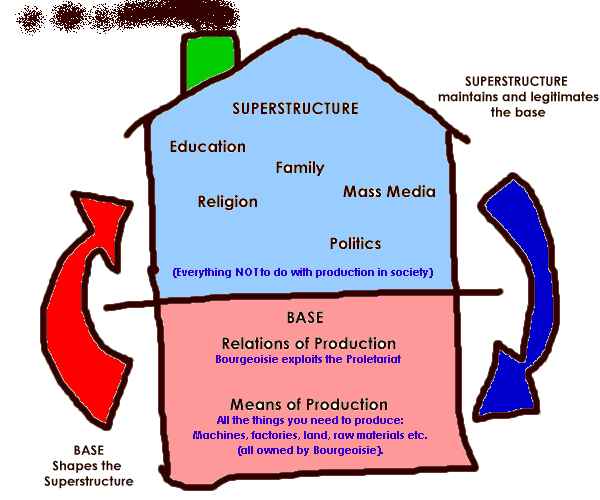 Η ΙΣΤΟΡΙΑ ΚΑΘΕ ΚΟΙΝΩΝΙΑΣ, ΕΙΝΑΙ Η ΙΣΤΟΡΙΑ ΤΩΝ ΣΥΓΚΡΟΥΣΕΩΝ ΜΕΤΑΞΥ ΚΟΙΝΩΝΙΚΩΝ ΤΑΞΕΩΝ ΜΕ ΔΙΑΦΟΡΕΤΙΚΑ ΣΥΜΦΕΡΟΝΤΑ
ΙΔΙΟΚΤΗΤΕΣ		                                                    ΕΡΓΑΤΕΣ - ΜΙΣΘΩΤΕΣ                                                     ΤΩΝ ΜΕΣΩΝ	                           VS                                      ΤΗΣ  ΕΡΓΑΣΙΑΣ ΤΟΥΣ                                                            ΠΑΡΑΓΩΓΗΣ			 
      (ΚΕΦΑΛΑΙΟ) 		
				        ▼
                                ΠΑΛΗ ΤΩΝ ΤΑΞΕΩΝ (ΤΑΞΙΚΗ ΠΑΛΗ)

                    		       ▼
                                     ΚΟΙΝΩΝΙΚΕΣ ΜΕΤΑΒΟΛΕΣ
                     (ΜΕΤΑΣΧΗΜΑΤΙΣΜΟΣ ΤΗΣ ΚΟΙΝΩΝΙΑΣ)
Ταξική Πάλη
«Ολόκληρη η μέχρι τώρα ιστορία είναι η ιστορία των ταξικών αγώνων. Ελεύθερος και δούλος, πατρίκιος και πληβείος, βαρόνος και δουλοπάροικος, μάστορας και κάλφας, με μια λέξη καταπιεστής και καταπιεζόμενος, βρίσκονται σε ακατάπαυστη αντίθεση μεταξύ τους»                             (Μαρξ & Ένγκελς,                            Το Μανιφέστο του Κομμουνιστικού Κόμματος)
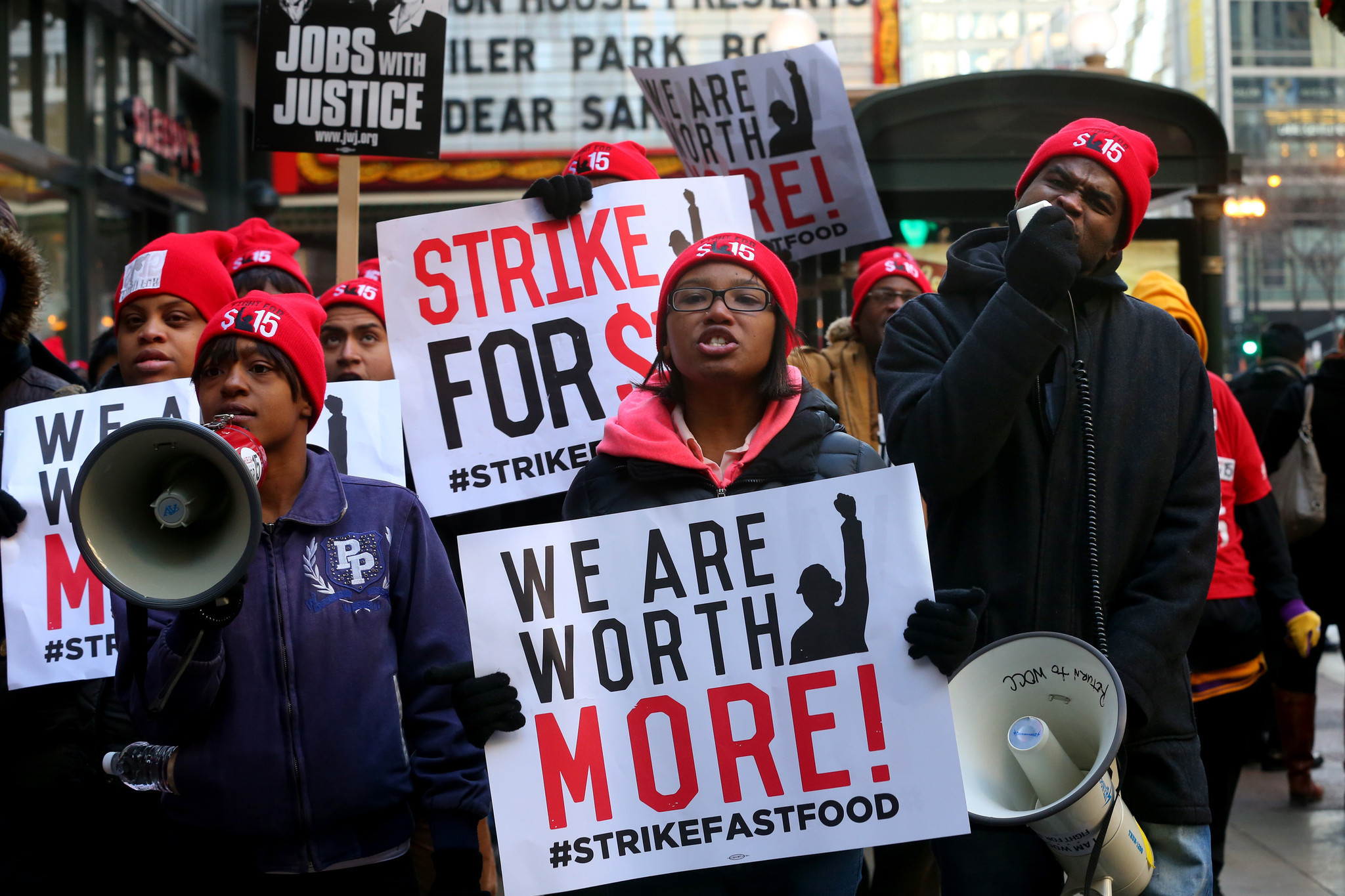 ● η διαφορά μεταξύ της αξίας             της εργατικής αμοιβής και               της αξίας των προϊόντων                  που οι εργάτες παράγουν.
 ● αποτελεί το κέρδος των καπιταλιστών
ΥΠΕΡΑΞΙΑ:
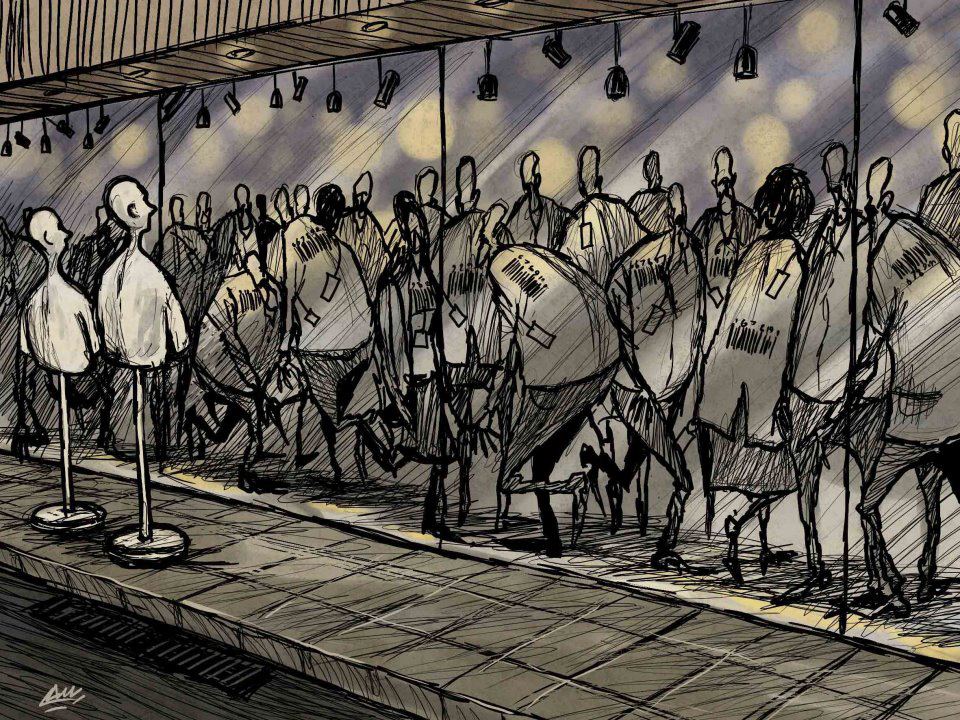 ΑΛΛΟΤΡΙΩΣΗ:
η αποξένωση του ανθρώπου από το προϊόν της εργασίας του (το προϊόν που παράγει δεν ανήκει σ’ αυτόν)…
…που καταλήγει σε αποξένωση από τους άλλους ανθρώπους και…
…στο τέλος από τον ίδιο τον εαυτό του
Η συμβολή του Μαρξ στην κοινωνιολογία: !
«Κάθε πολιτική θεωρία από τον Max Weber κι εδώ, είτε είναι διάλογος με το μαρξισμό, είτε αναμέτρηση μαζί του»

(Ν. Πουλαντζάς)
Μαρξισμός - Νεομαρξισμός
Σχέση οικονομίας-κοινωνίας
Σχέσεις ανάμεσα σε κοινωνικές τάξεις ( απαραίτητες στο καπιταλιστικό σύστημα)

Αναπαράγονται και νομιμοποιούνται σε μη οικονομικές βάσεις αλλά σε πολιτισμικά πλαίσια αναπαραγωγής όπως τα σχολεία
Η ιστορία των κοινωνιών:
Ιστορία διαπάλης μεταξύ της επιβολής της εξουσίας από τη μια πλευρά και της αντίστασης από την άλλη
ΜΑΡΞ
Οι καπιταλιστικές οικονομίες απαιτούν την κυριαρχία και την εκμετάλλευση της εργατικής τάξης από τους καπιταλιστές. Το συγκεκριμένο σύστημα παράγει αλλοτρίωση και δυσαρέσκεια στην εργατική τάξη και αυτό έχει αποσταθεροποιητική επίδραση συνιστώντας απειλή για την ομαλή λειτουργία και την ικανότητα των καπιταλιστών αν συσσωρεύουν πλούτο
Αντιφατική φύση σχολείου:
Περιορίζει το ανθρώπινο δυναμικό, αναγκαίο για την κοινωνική πρόοδο
Υπηρετεί τις προτεραιότητες των καπιταλιστών για έλεγχο της αγοράς
Παραγκωνίζει τη βασική του αποστολή: ανάπτυξη της κριτικής συνείδησης ενώ 
Ανάπτυξη δεξιοτήτων
Γραμματισμός
Το σχολείο για τον μαρξισμό:
Βασικός θεσμός για τη μελλοντική κομμουνιστική κοινωνία προσφέροντας:

Ευκαιρίες προσωπικής και κοινωνικής προόδου και όχι υπηρεσίες στην καθεστηκυία αστική τάξη
2 κατευθύνσεις

Δομικός μαρξισμός
  
Πολιτισμικός μαρξισμός
                                                            (διαντίδραση)
Δομικός μαρξισμός (Αλτουσέρ)



Οι κοινωνικές και πολιτισμικές σχέσεις

Οικονομικό σύστημα
Περιλαμβάνει τα τεχνολογικά και υλικά μέσα παραγωγής
(μοτίβα ιδιοκτησίας και απασχόλησης)
Αλτουσέρ
Το άτομο είναι υποκείμενο με συνείδηση, του οποίου οι ιδέες αναγνωρίζονται και μορφώνονται «ελεύθερα». Πρόκειται για ιδέες τις οποίες το υποκείμενο επέλεξε να πρεσβεύει «ελεύθερα», σαν ελεύθερο και συνειδητό υποκείμενο και οι οποίες εξαρτώνται από τον αντίστοιχο ιδεολογικό μηχανισμό.
Για τον Althousser  οι σχέσεις παραγωγής ενός καπιταλιστικού κοινωνικού σχηματισμού αναπαράγονται μέσω μηχανισμών συγκαλυμμένων από μια κοινώς αποδεκτή ιδεολογία του σχολείου, μια ιδεολογία:
«που παριστάνει το σχολείο σαν ουδέτερο έδαφος, χωρίς επίσημη ιδεολογία (αφού είναι λαϊκό), μέσα στο οποίο σεβάσμιοι διδάσκαλοι της «συνείδησης» και της «ελευθερίας» των παιδιών που τους εμπιστεύεται η κοινωνία και οι «γονείς» τους (ελεύθεροι και αυτοί, δηλαδή ιδιοκτήτες των παιδιών τους), τα μυούν στην ελευθερία, την ηθικότητα, στην υπευθυνότητα των ώριμων ανθρώπων με το παράδειγμά τους, με τις γνώσεις τους, με τα βιβλία τους και τις «απελευθερωτικές» αρετές τους».
Με τον όρο ιδεολογικοί μηχανισμοί, που εισάγει ο Althousser, εννοούνται οι διακριτοί και ειδικευμένοι θεσμοί, όπως είναι ο θρησκευτικός, ο οικογενειακός, ο πολιτικός θεσμός 
        εξασφαλίζουν την πολιτισμική αναπαραγωγή.
 Ο σχολικός ιδεολογικός μηχανισμός είναι κυρίαρχος στην πολιτισμική αναπαραγωγή, αφού εξασφαλίζει ένα σταθερό ακροατήριο για μεγάλο χρονικό διάστημα, τους μαθητές, στους οποίους μεταβιβάζει μέσω των σχολικών πρακτικών και του επίσημου σχολικού λόγου την κυρίαρχη ιδεολογία.